En alderdom til å trives med …..med velferdsteknologi!
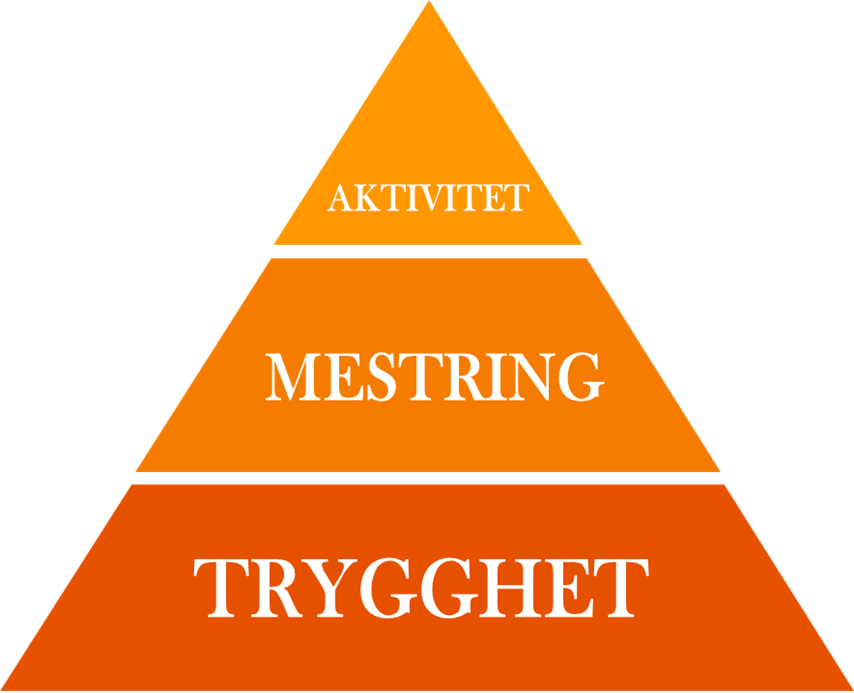 Hilde Ballière og Bente Hauge – 
Teknologiambassadør for eldre i Drammen, Asker og Bærum 
et prosjekt i regi av Pensjonistforbundet
Hva skal til for å forberede seg til en god alderdom:

Fortsett
å være aktiv – gå tur – bli med på et trimtilbud 
å holde hodet i form - hold deg oppdatert – lær noe nytt
å være sosial - hold kontakt med familie, venner, andre eldre
å engasjere deg – kanskje som frivillig
å bruke teknologien som gjør det langt lettere nå enn før.
 
Sørg for at du trives!
….og ikke minst, begynn med alt dette NÅ!
Hjelp til å holde kroppen i aktivitet i Drammen kommune
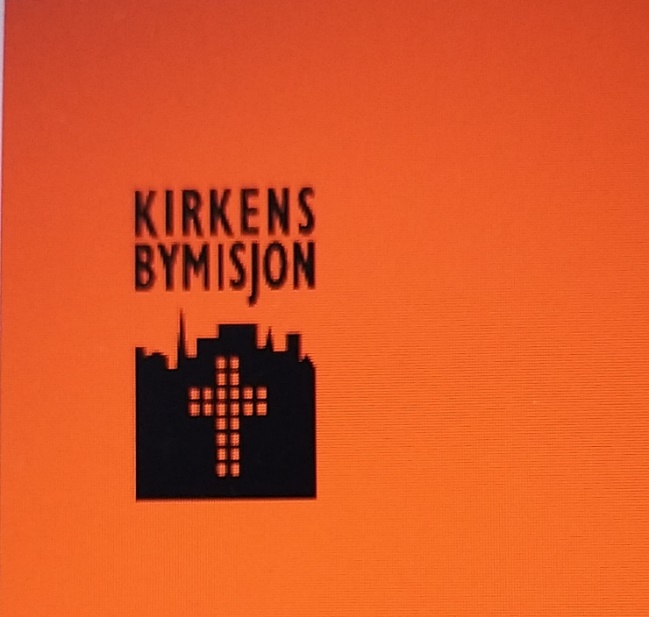 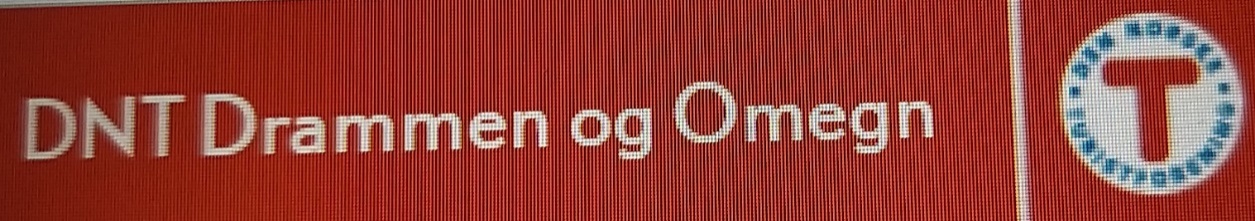 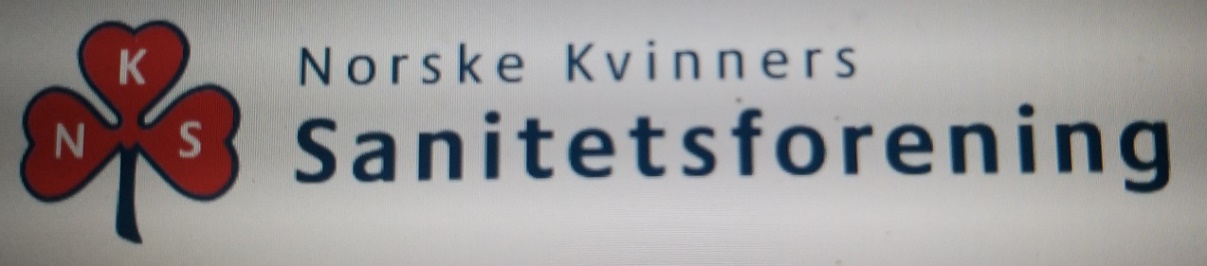 + en rekke treningssentre med gruppetilbud og 
individuelle treningsplaner tilpasset din kropp.
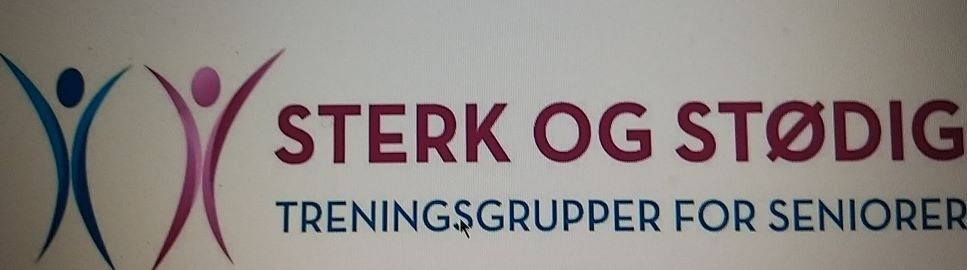 DRAMMEN KOMMUNES 
utmerkede tilbud
Tlf: 409 17 047
ergofysiohenvendelser@drammen.kommune.no
Fortsett å gå tur i marka 
				men sikre din egen trygghet og helse
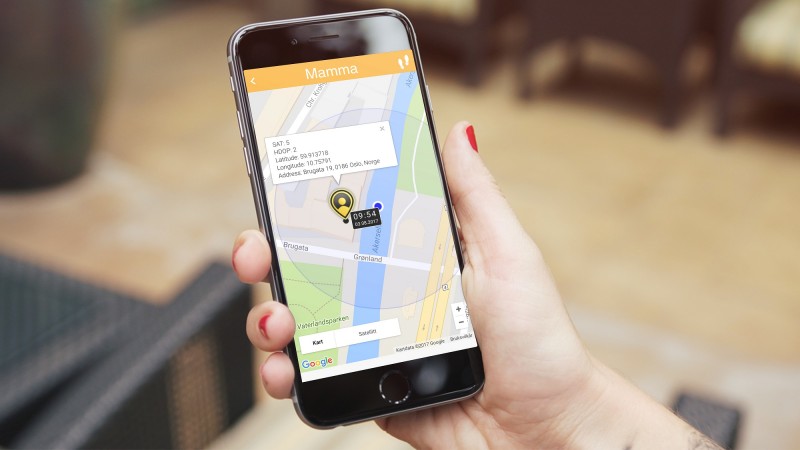 Fortsett å bruke flotte Drammensmarka 
Ikke la deg stoppe av redsel for å falle, gå deg bort e.l. – BRUK TEKNOLOGI!
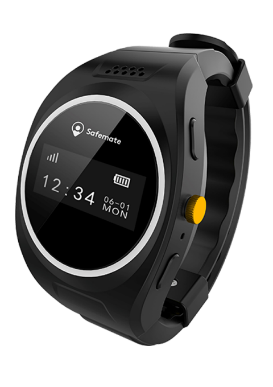 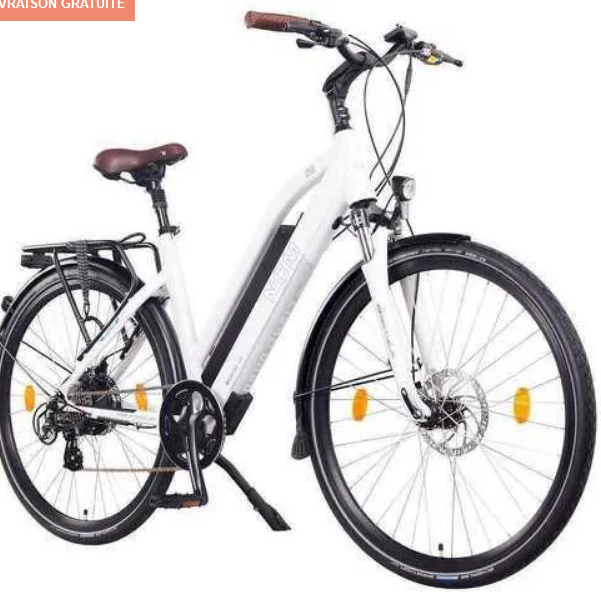 GPS på mobilen
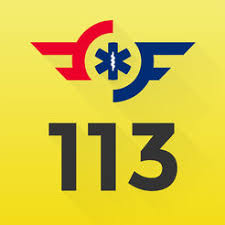 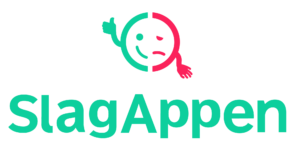 GPS-klokke
Livreddende apper
El-sykkel for trening og moro
Sykle om vinteren? 

		Dra på (ergometer)sykkel på ‘ekte’ sykkelturer i stua di
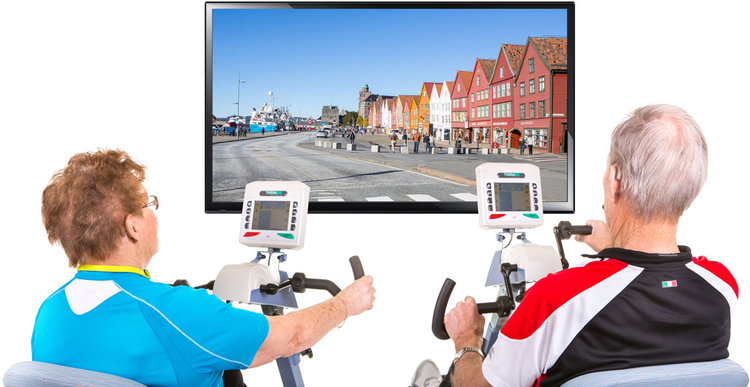 Finnes endog med muligheter for å delta i konkurranse med andre med samme utstyr
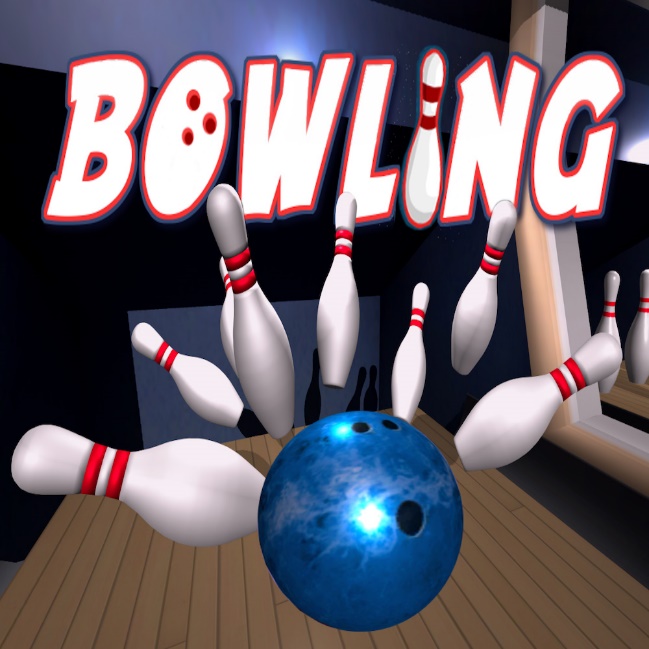 Hold hodet i form …. hjernetrim og dataspill
Pokémon Go finnes fortsatt!
Moro, sosialt og får deg ut!
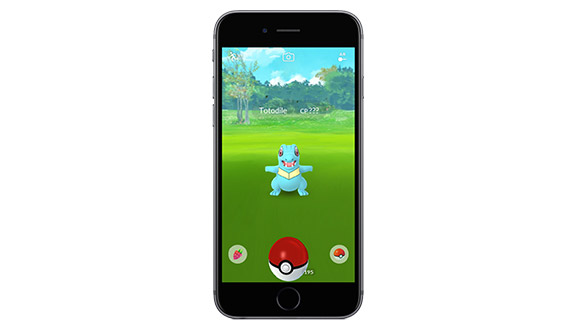 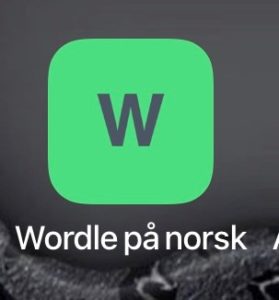 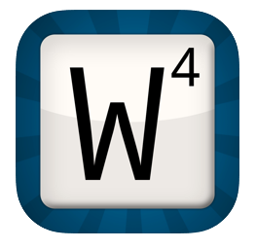 Prøvd bowling på tv-skjermen hjemme?
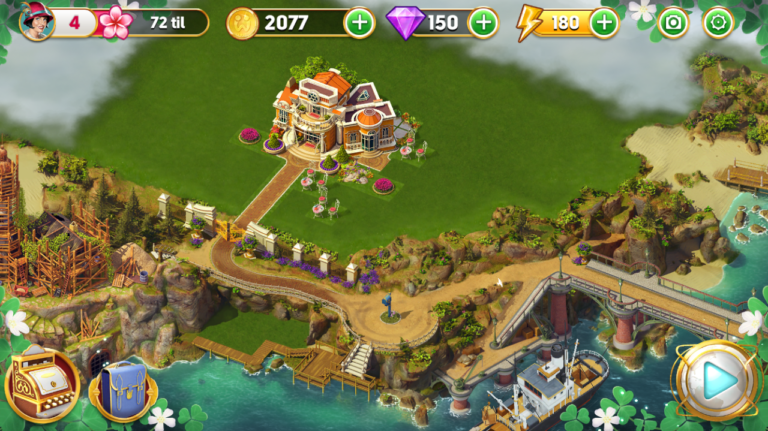 Utfordre hjernen med Wordfeud,Wordle e.l.
Lumosity.com – morsom og krevende  hjernetrim
Mange dataspill er sosiale! 
Hva med å få nye venner??? Kanskje over hele verden?
Sannsynligvis et viktig middel for å trekke de som føler seg isolert og ensomme ut av ensomheten ….. bare man våger å gi seg utpå!
Vedlikehold – og utvid – ditt sosiale nettverk!
Kan du ikke data???
KOMP – en datamaskin med kun én knapp! 
som setter deg i kontakt med familie, venner osv.
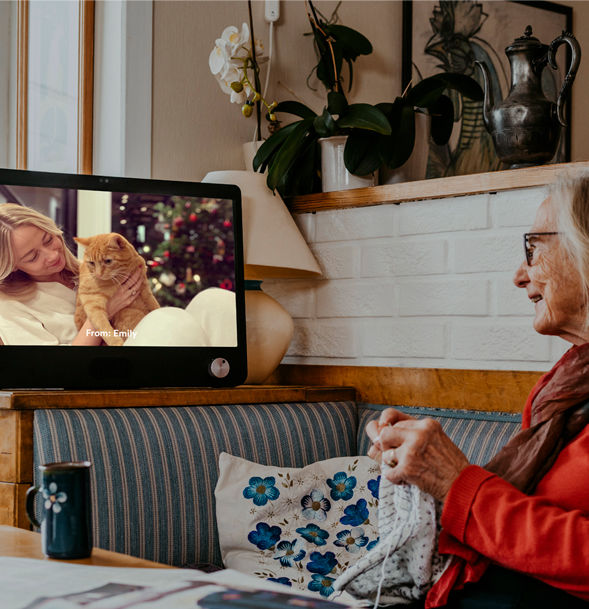 KOMP er koblet opp til en app på telefonen til dem DU vil ha kontakt med. 

Barn, barnebarn, venner kan sende BILDER, MELDINGER og SNAKKE med bestemor eller bestefar gjennom KOMP
[Speaker Notes: KOMP er fortsatt helt genial! Alle klarer KOMP!
Men dessverre er KOMP blitt dyr! I tillegg til kjøp av datamaskinen, må man nå også ha et abonnement. Berntsen (2 bilder tilbake) har samme funksjon – men den bruker en iPad-skjerm som jo er mindre stor enn en KOMP-skjerm.

Sosial kontakt via skjerm er selvsagt ikke fullgod med ansikt-til-ansikt kontakt – men hvis barn og barnebarn bor langt unna, er en daglig prat, og en video, og masse bilder tross alt langt bedre enn ingenting. 

Men! Det finnes flere enkle systemer som tillater å prate sammen på skjerm – uten at man må være videre datakyndig.]
Trenger du hjelp med ‘data’?

Seniornett er en frivillig organisasjon som hjelper seniorer på nett. De tilbyr
Begynnerkurs på PC/Mac, iPhone/iPad og Android smarttelefon og nettbrett 
Temakurs om spesielle temaer, som Facebook, apper, bildelagring e.l.
Datahjelp er en-til-en hjelp for deg som har et helt konkret problem 
Datahjelp på telefon 22 42 96 26 er åpen alle hverdager kl. 09-15.30.
Opplæringssted er som regel Drammen bibliotek.
 
Mer info om Seniornett Drammen: seniornettdrammen@gmail.com eller på telefon 973 23 420 .
For mer informasjon, se www.seniornett.no

**********************

Pensjonistforbundets ‘Smarttelefonen’ gir gratis hjelp22 600 700tirsdag, onsdag, torsdag kl 9 – 12Spørsmål om nettbrett og smarttelefon
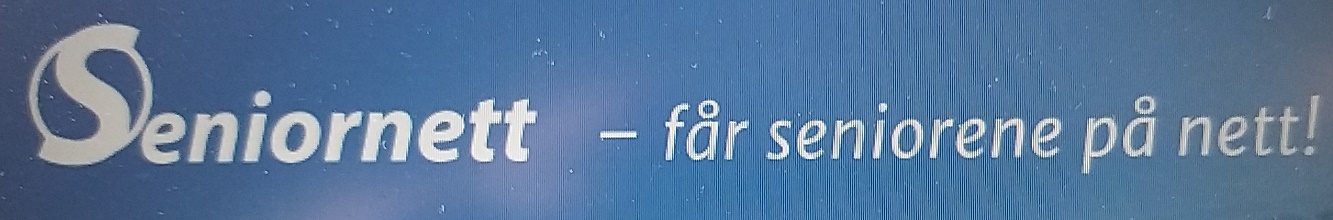 Bli medlem nå, og få 2014 på kjøpet!
Medisindispenser
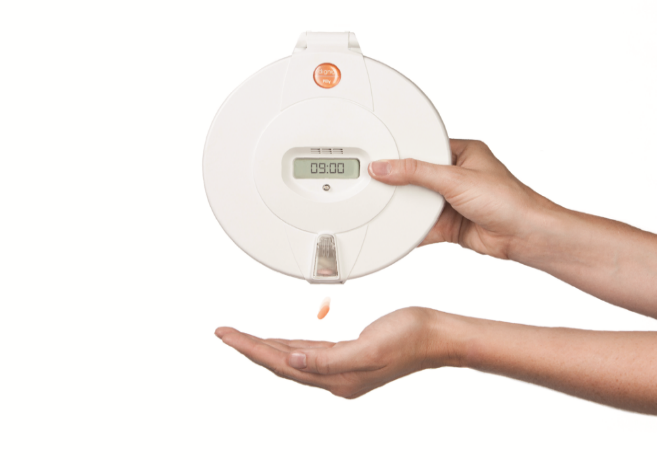 Hva er velferdsteknologi?
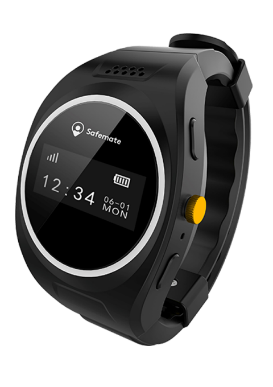 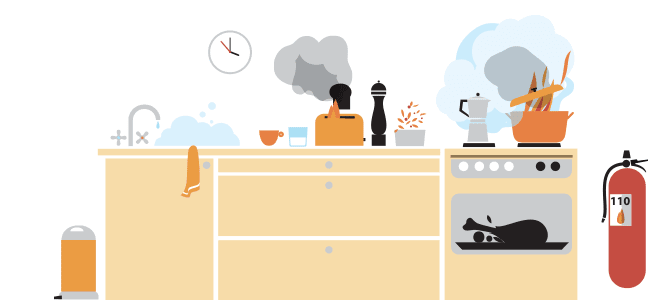 Komfyrvakt
Velferdsteknologi er en samlebetegnelse for teknologi som kan hjelpe folk i hverdagen.
Pulsklokke med GPS
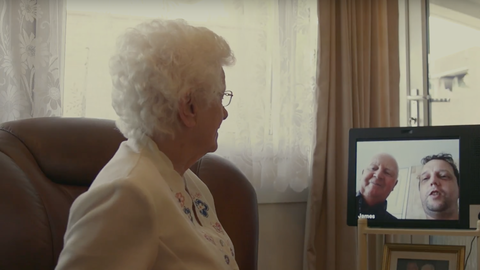 KOMP – data-maskinen med 1 knapp
Støvsugerrobot
Turvogn, handlevogn, pausevogn
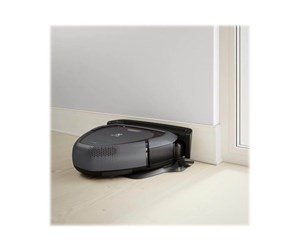 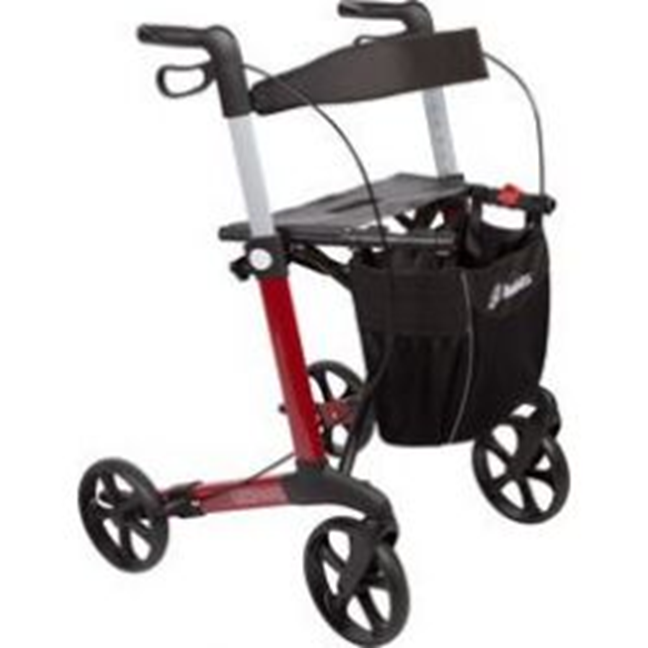 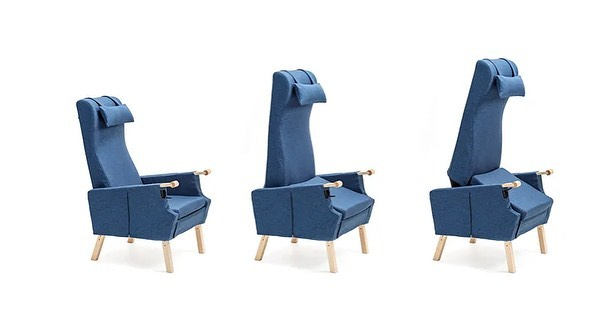 9
Godstolen som hjelper deg opp av den!
Hvorfor velferdsteknologi for eldre?
Vi lever lenger + store fødselskull =  det blir flere eldre i årene fremover. 
… selv med kroniske sykdommer som krever behandling
Vi bor lenger hjemme!
…. selv med økende sykdommer, skader og komplikasjoner etter hvert som årene går
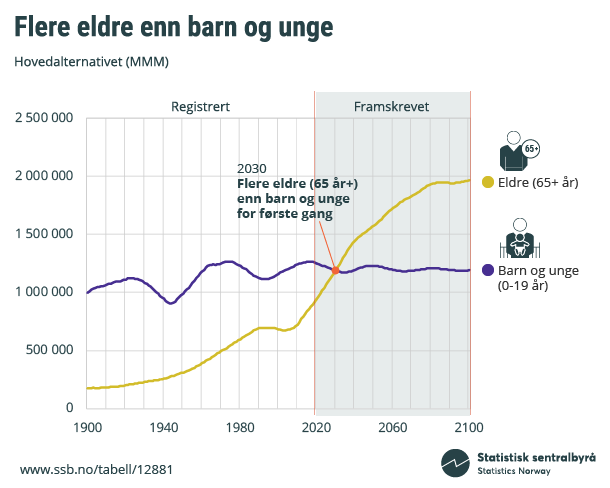 FLERE TRENGER OMSORGSTJENESTER

… men det blir færre i yrkesaktiv alder til å gi oss dem


Vi må i økende grad klare oss selv
[Speaker Notes: Mange eldre blir også skremt når de hører at vi i fremtiden blir nødt til å klare oss mer på egen hånd – ofte med teknologisk hjelp.
Eldreomsorgen endre karakter – de ‘varme hendene’ blir det for få av, sier myndghetene.

La oss først se på hvordan det er i dag. Tida det brukes på hjemmebesøkene til hjemmesykepleien

I tillegg kommer befolkningsutviklingen…. Gå gjennom plansjen]
Forresten, bor du trygt?
Hvor godt er din bolig egnet til å bli gammel i?
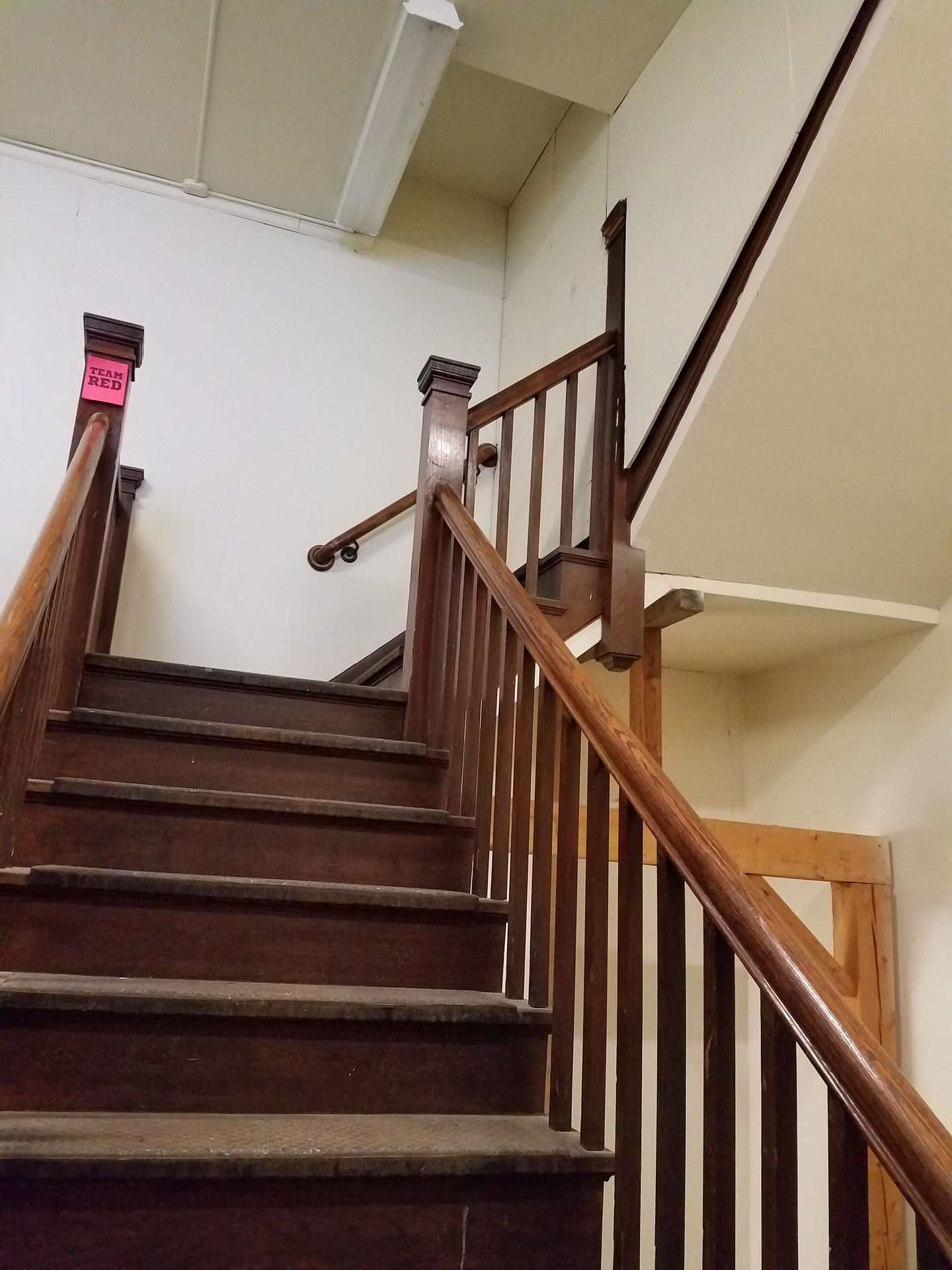 Over 50%  av de over 80 år, har minst én fallepisode i løpet av et år!
Hvert år rammes mer enn 9.000 personer i Norge av hoftebrudd – dvs et hoftebrudd hver time –døgnet rundt
Info: Skadeforebyggende Forum
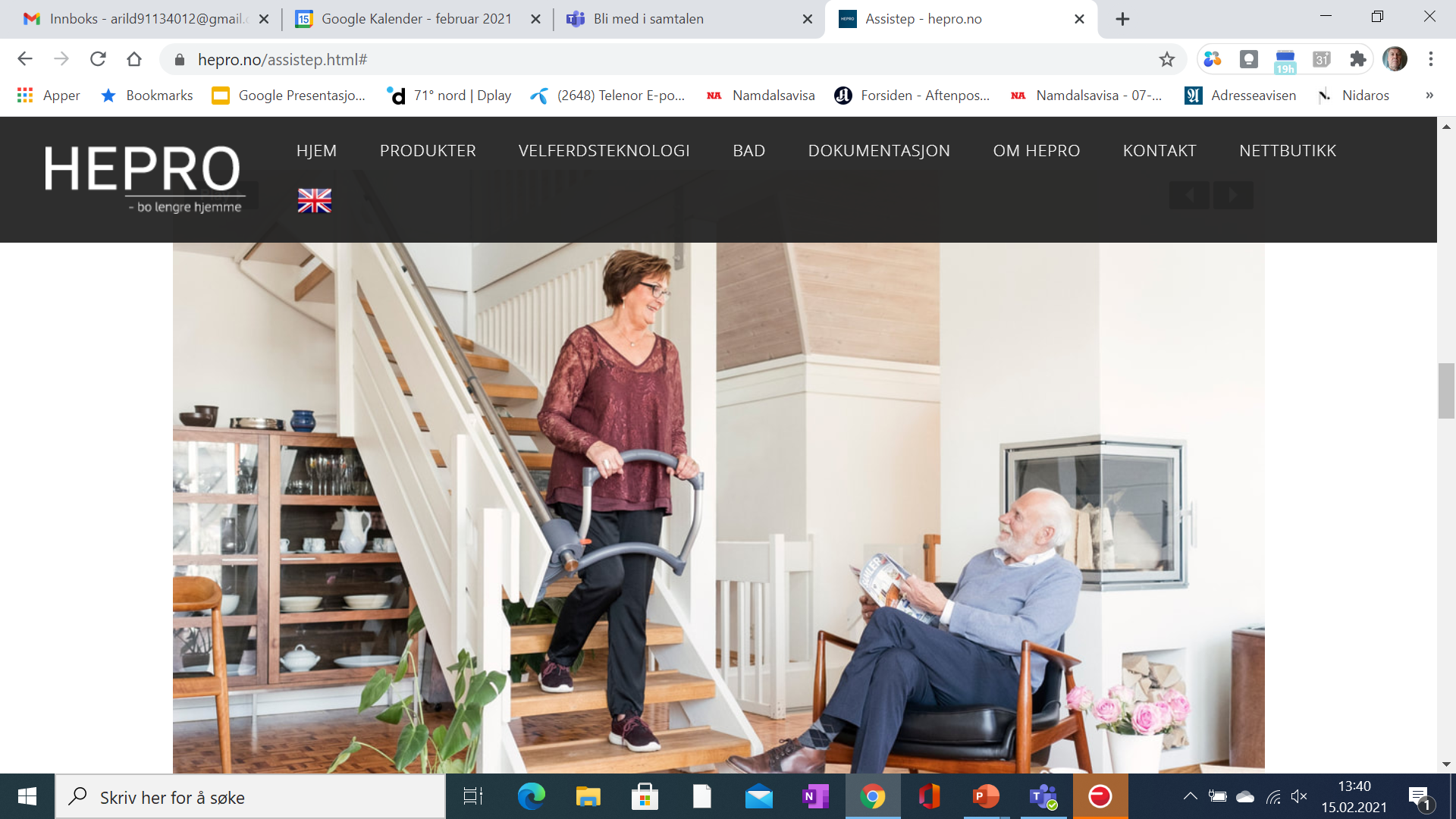 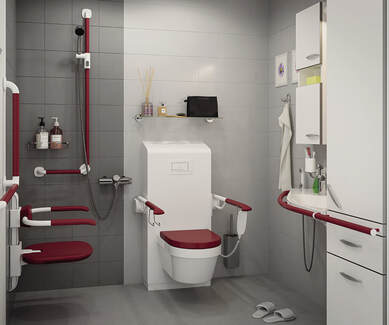 Ergoterapitjenesten i Drammen Kommune
Telefon: 32 04 85 70 – fra kl 09.00 til kl 12.00 
E-post: ergofysiohenvendelser@drammen.kommune.no
[Speaker Notes: Ergoterapitjenesten i kommunen kan hjelpe deg å vurdere hva du kan eller bør gjøre i din bolig hvis du vil bo der videre.]
En ergoterapeut kan hjelpe deg med å

kartlegge din funksjonsevne og aktivitetsutførelse
trening på daglige aktiviteter
boligkartlegging
tilrettelegge for at du kan delta i dine daglige aktiviteter
tilrettelegge slik at du kan greie deg best mulig hjemme
forebygge fall
veiledning

Og det er gratis!
Ergoterapitjenesten når du på 

Telefon: 32 04 85 70 fra kl 09.00 – til kl 12.00
 E-post: ergofysiohenvendelser@drammen.kommune.no
Etter hvert som du trenger mer omsorg og pleie, kommer kommunens mestrings- og trygghetsskapende tilbud inn
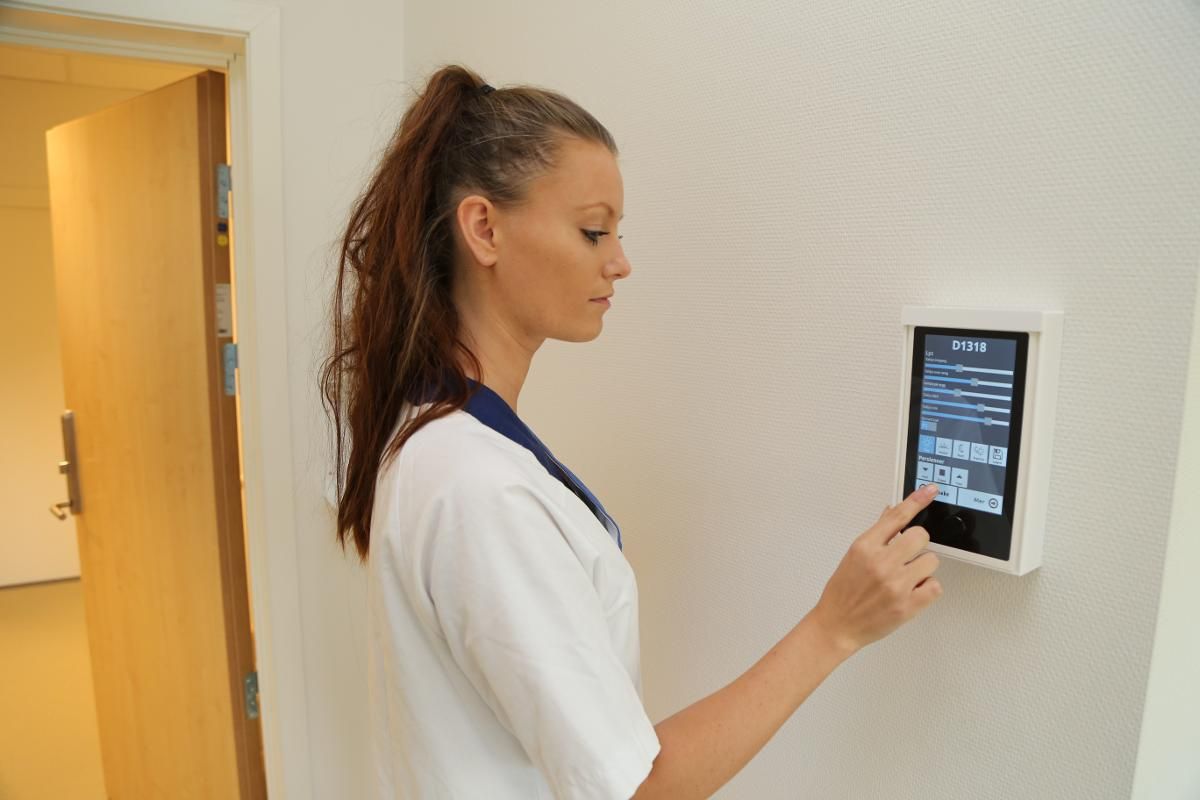 Hjelpemiddelfeltet kan deles inn i følgende områder:
Hjelpemidler du kan kjøpe selv!
Hjelpemidler fra kommunens som en del av det ordinære tjenestetilbudet
Hjelpemidler fra NAV hjelpemiddelsentral
Har du eller en av dine nærmeste problemer med å klare seg på egen hånd, og har behov for et omsorgstilbud	be din fastlege å koble inn kommunen	eller
		kontakt Drammen kommune - Tjenestetildeling og koordinerende enhet - 32 04 55 70

Forebyggende helseteam for seniorer - 476 80 726 - fhfs@drammen.kommune.no
Fire typer velferdsteknologi
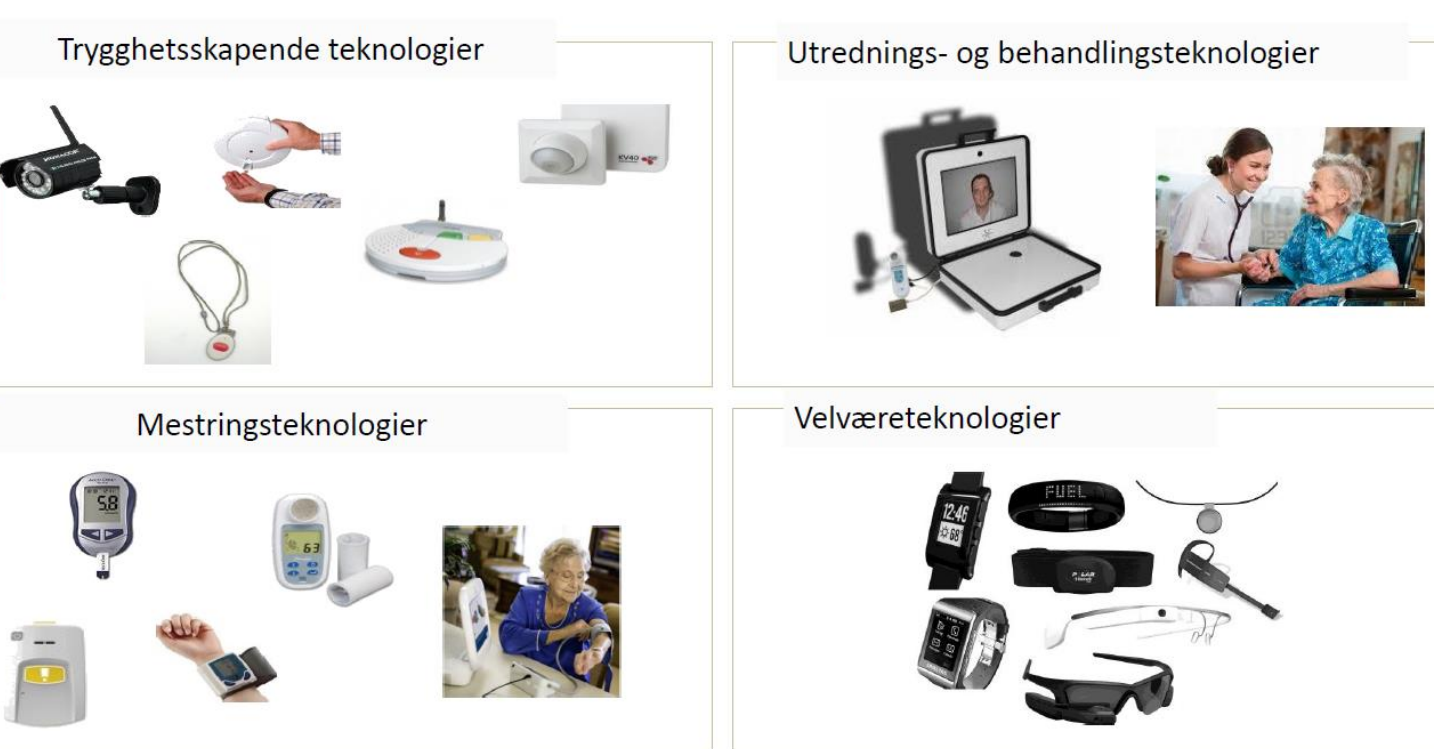 Trygghetsskapende teknologier (digitale)
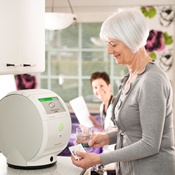 Trygghetsalarm

Falldetektorer 
Sengematter (som registrerer fravær fra seng), 
Døralarm (som varsler når noen går ut/inn) 
Elektroniske dørlåser. 
Disse bygger på sensorteknologi

Utstyret er koblet opp 
mot et responssenter
Noen eksempler:
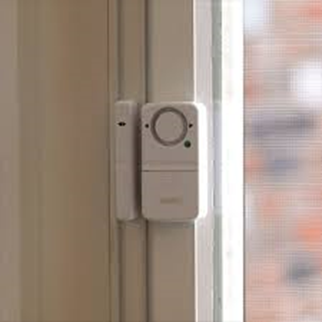 Medisindispenser



Elektronisk dørlås
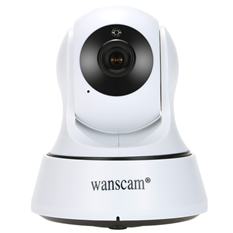 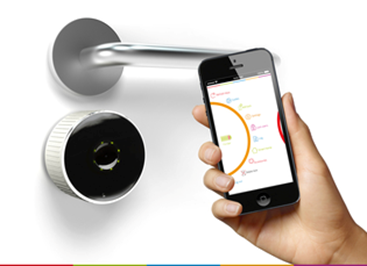 Dør- vindusalarm


Kamera
Digitalt tilsyn
Benyttes både for hjemmeboende som har behov for dette, og på sykehjem. 

Digitalt tilsyn er spesielt nyttig for personer med store fysiske utfordringer, demenslidelse, annen kognitiv svikt, og er i hovedsak basert på «passiv» varsling fra installert velferdsteknologi. 

Varslingen kan gå til kommunens 
Helsevakt eller til pårørende.
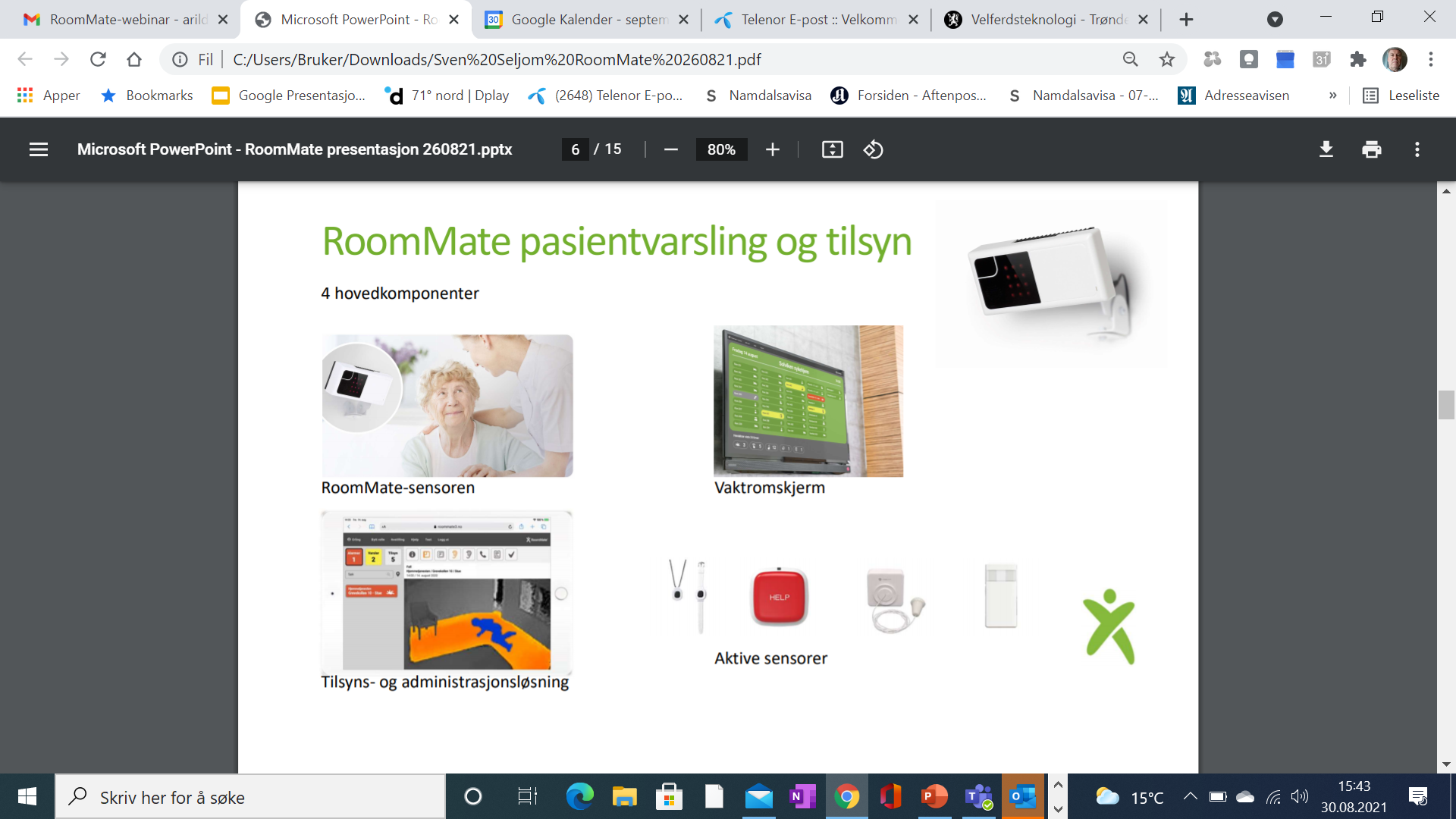 Varslingen kan være basert på ulike typer sensorer som eksempelet her med RoomMate
Digital hjemmeoppfølging
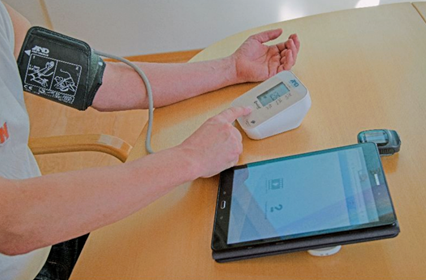 Her følger pasienten selv følge opp sin egen helse.
Pasienten tar prøver selv - etter fastsatt skjema
Helsetjenesten ved vaktsentral/ responssenter tar imot, og følger opp data fra pasienten 
Dataene blir sendt og vurdert ofte nok til å sette i gang tiltak før pasientenes helsetilstand blir akutt
Datainnsendingen medfører at pasienten som regel ikke må reise til legekontoret eller tilkalle legevakt
Data registreres og følges opp i journal som er tilgjengelig for pasienten, kommune-helsetjenesten, fastlegen og sykehuset.
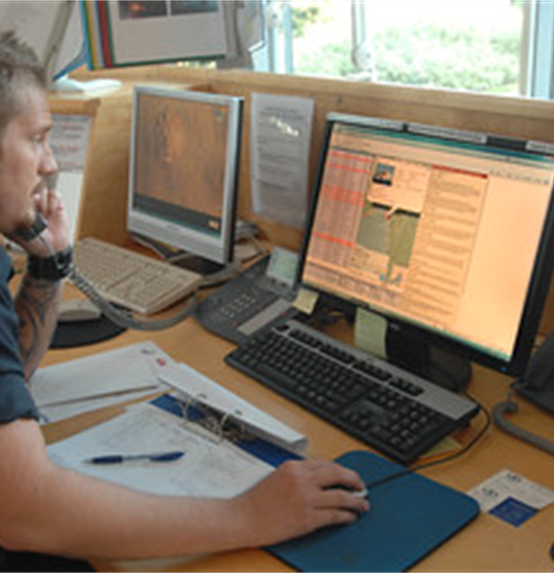 Slik omtrent fungerer hjemmeoppfølging
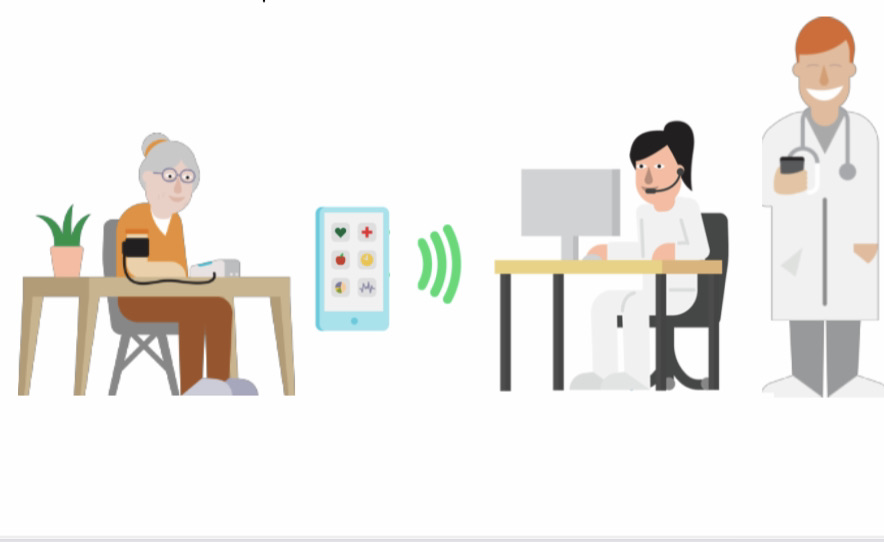 Helt til slutt …
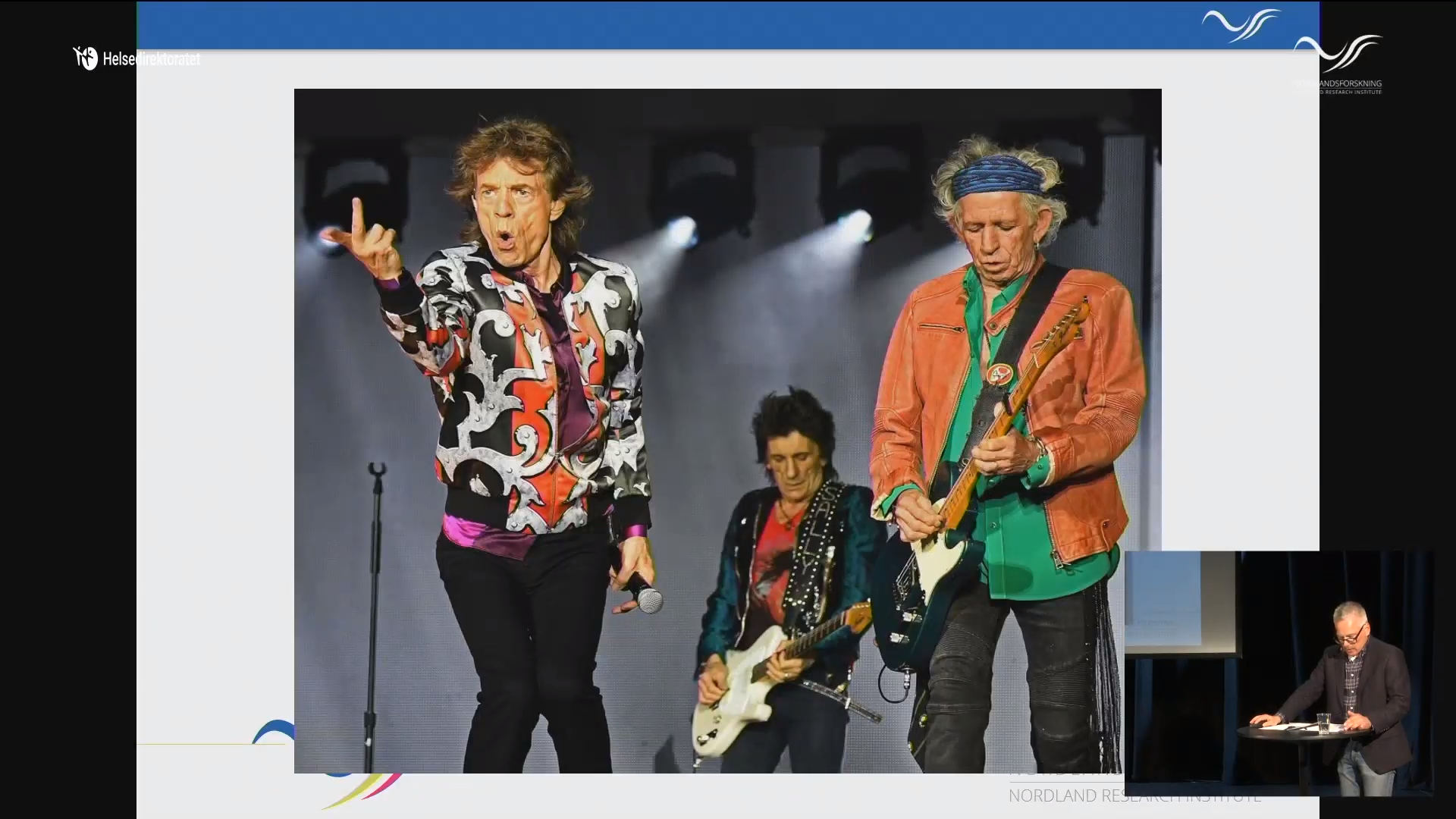 Lev

Hele

Livet!